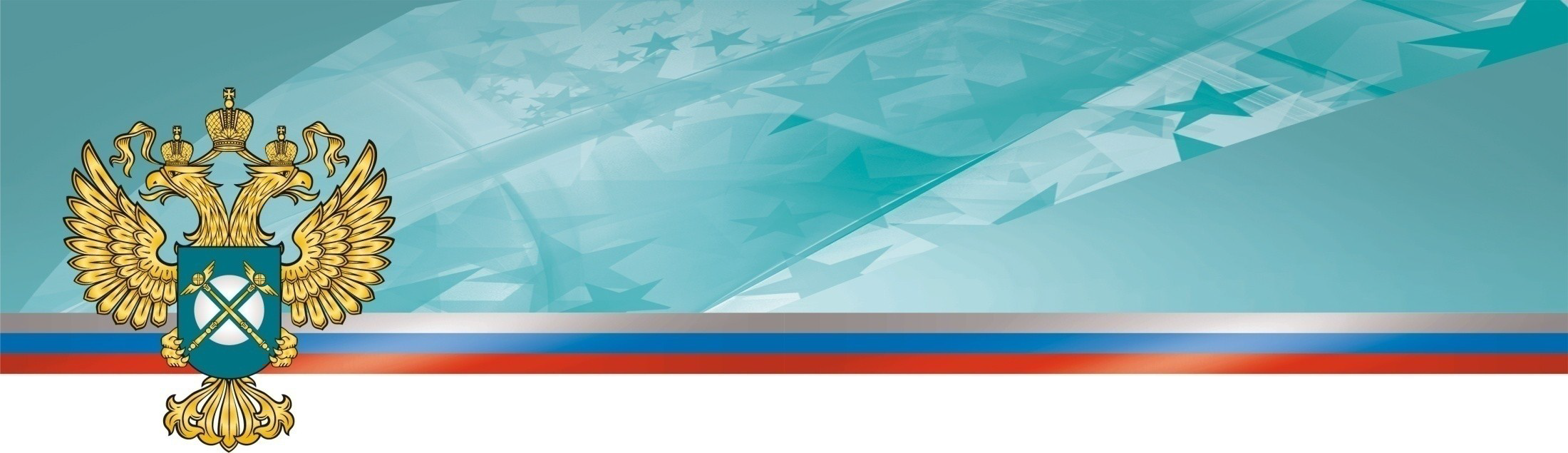 Кабардино-Балкарское Управление Федеральной антимонопольной службы России
Итоги правоприменительной практики 
контрольно-надзорной деятельности 
за IV квартал 2017 года



Руководитель УФАС России по КБР - Пшиншев Казбек Галимович
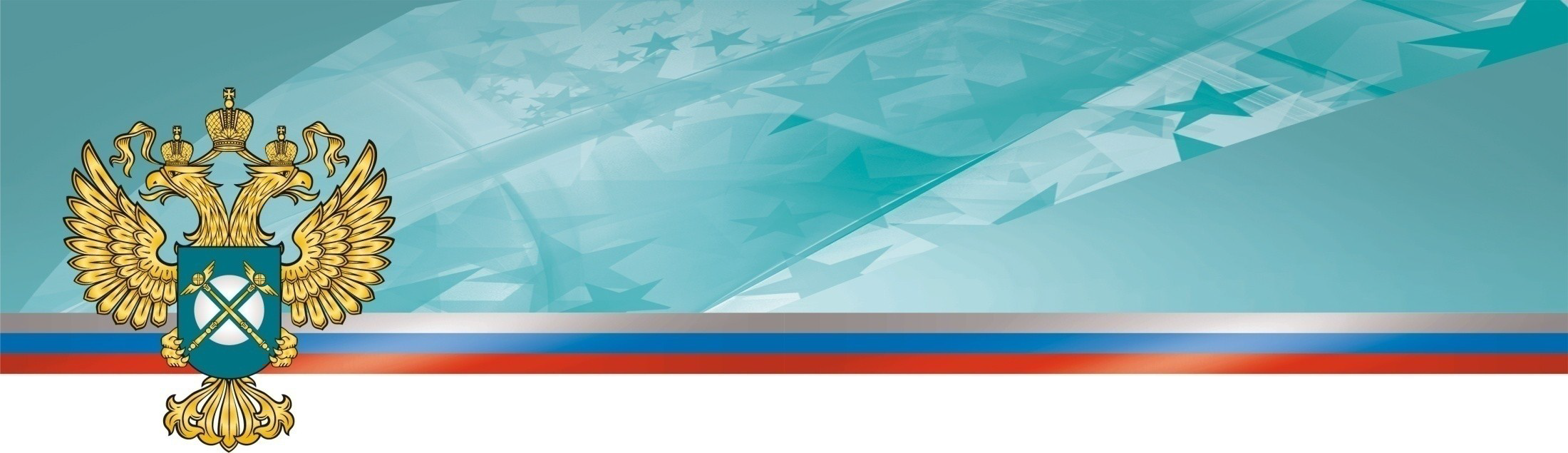 Кабардино-Балкарское Управление Федеральной антимонопольной службы России
Статистика нарушений в сфере 
контроля антимонопольного законодательства
Рассмотрено заявлений
6
5
3
2
2
1
1
1
0
0
0
0
Статья 10
Статья 11
Статья 14.1 - 14.8
Статья 15
Статья 17
Статья 17.1
2
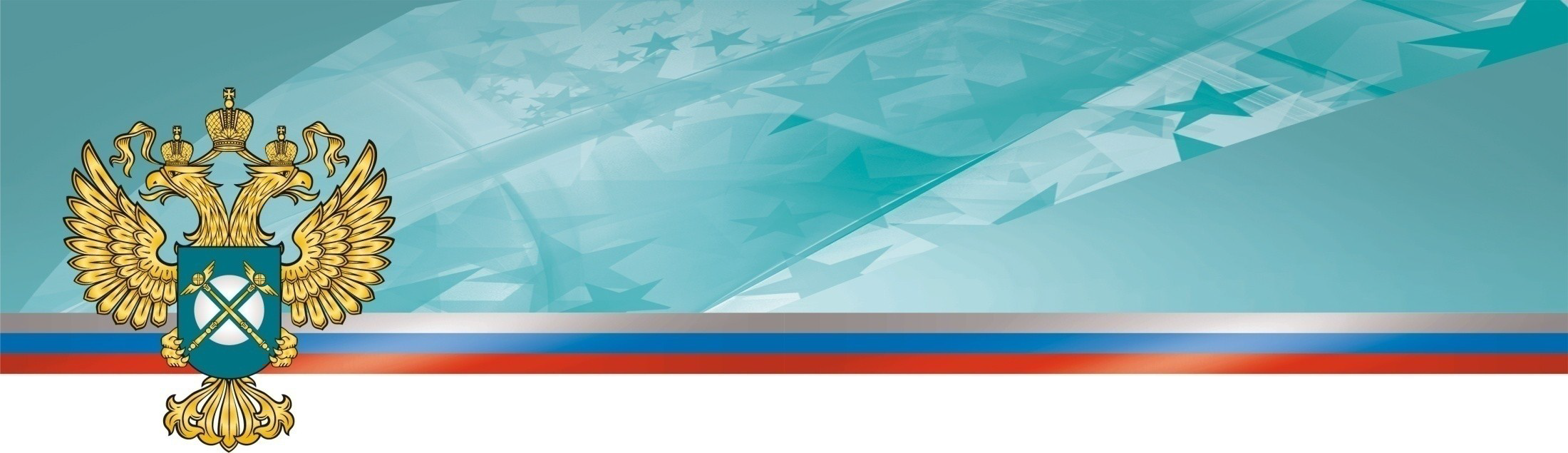 Кабардино-Балкарское Управление Федеральной антимонопольной службы России
Статистика нарушений в сфере 
контроля торгов, осуществляемого в рамках статьи 18.1 
Федерального закона «О защите конкуренции»
15
13
10
9
6
6
4
4
3
3
3
1
0
0
Рассмотрено 
жалоб
Признано
обоснованными
Признано
необоснованными
Выдано
предписаний
Возвращено
Отозвано
Оставлено 
без
рассмотрения
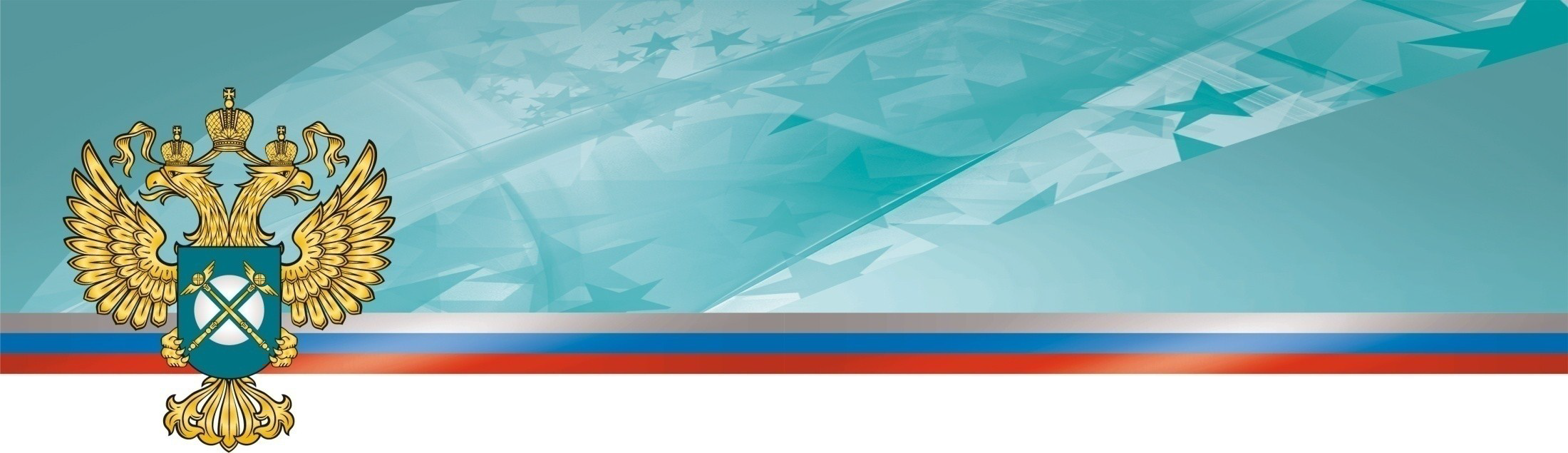 Кабардино-Балкарское Управление Федеральной антимонопольной службы России
Статистика нарушений в сфере 
контроля рекламного законодательства
12
11
11
11
10
10
10
8
5
4
Рассмотрено 
заявлений
Рассмотрено 
дел
Вынесено
решений
Выдано
предписаний
Выдано
постановлений
4
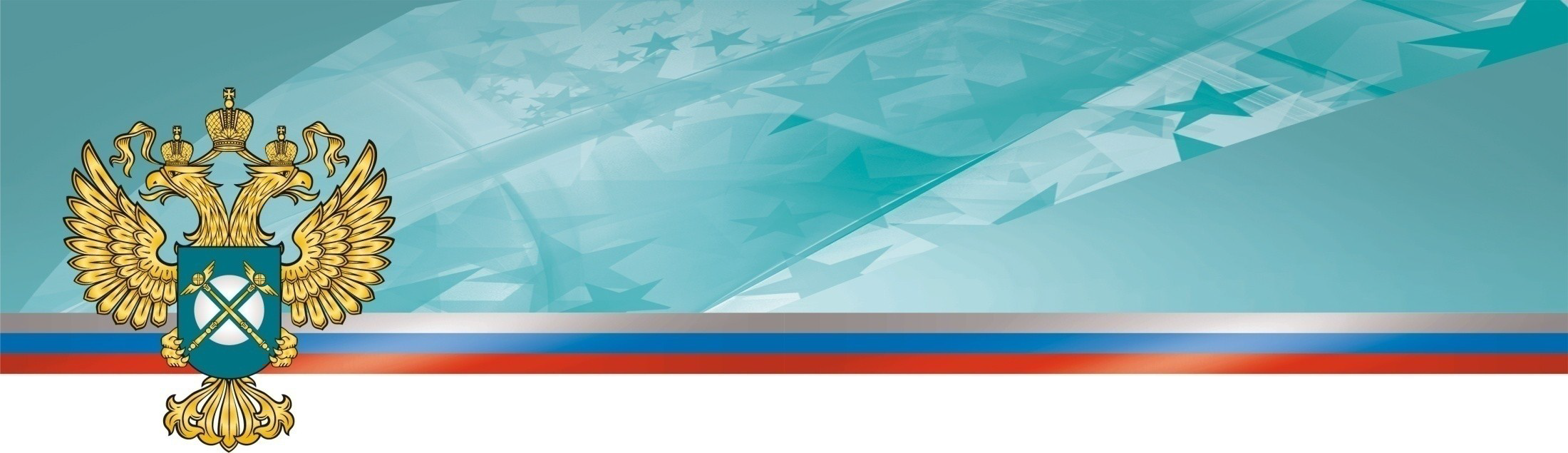 Кабардино-Балкарское Управление Федеральной антимонопольной службы России
Административные правонарушения
 в сфере антимонопольного законодательства
17
3
Выдано
постановлений
5
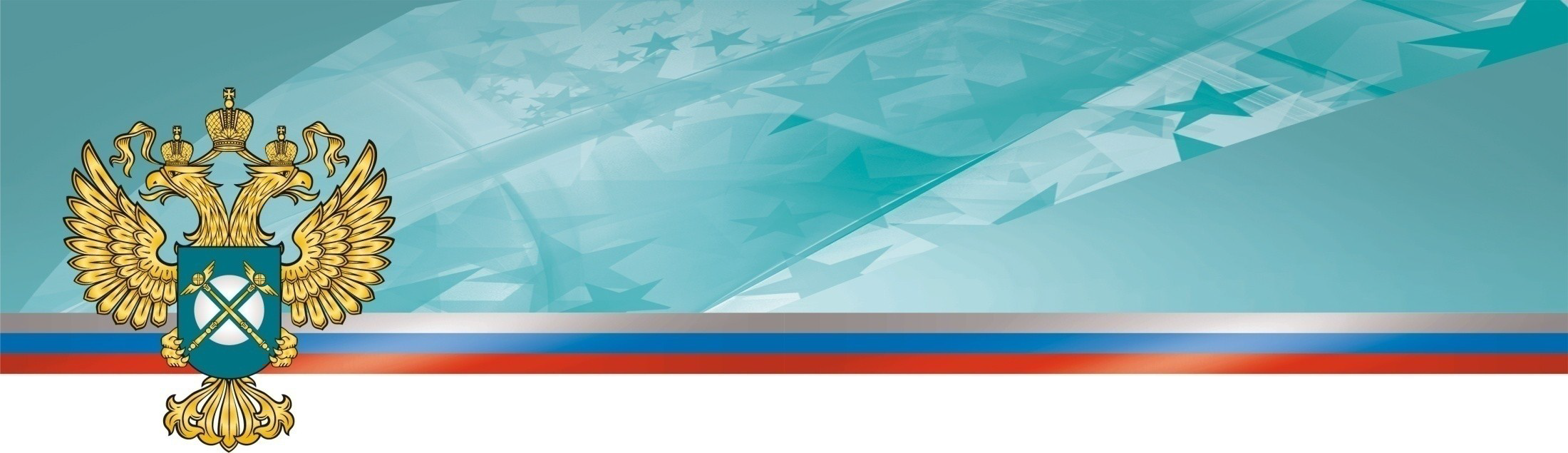 Кабардино-Балкарское Управление Федеральной антимонопольной службы России
Статистика нарушений в сфере 
контроля законодательства о контрактной системе
Общие сведения 
по жалобам
85
58
38
32
26
22
22
19
12
2
3
1
Возвращено
Отозвано
Поступило 
жалоб
Признано
обоснованными
Признано
необоснованными
Выдано
предписаний
6
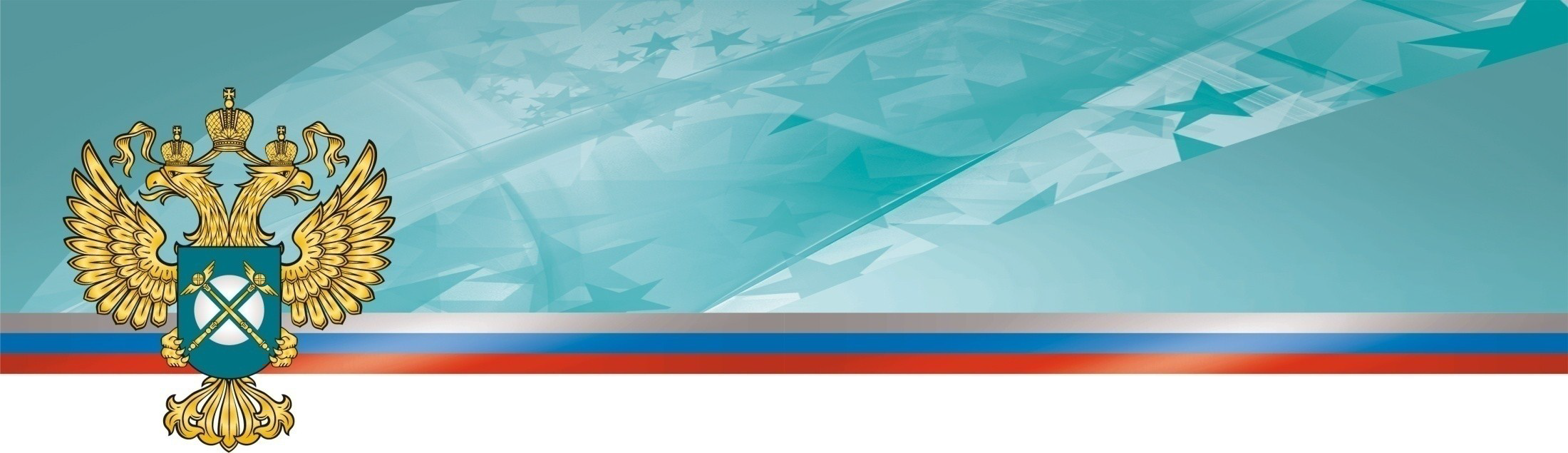 Кабардино-Балкарское Управление Федеральной антимонопольной службы России
Статистика нарушений в сфере 
контроля законодательства о контрактной системе
Общие сведения 
по внеплановым проверкам
204
172
97
35
29
9
Всего 
проведено проверок
Проверено закупок
Закупки с нарушениями
7
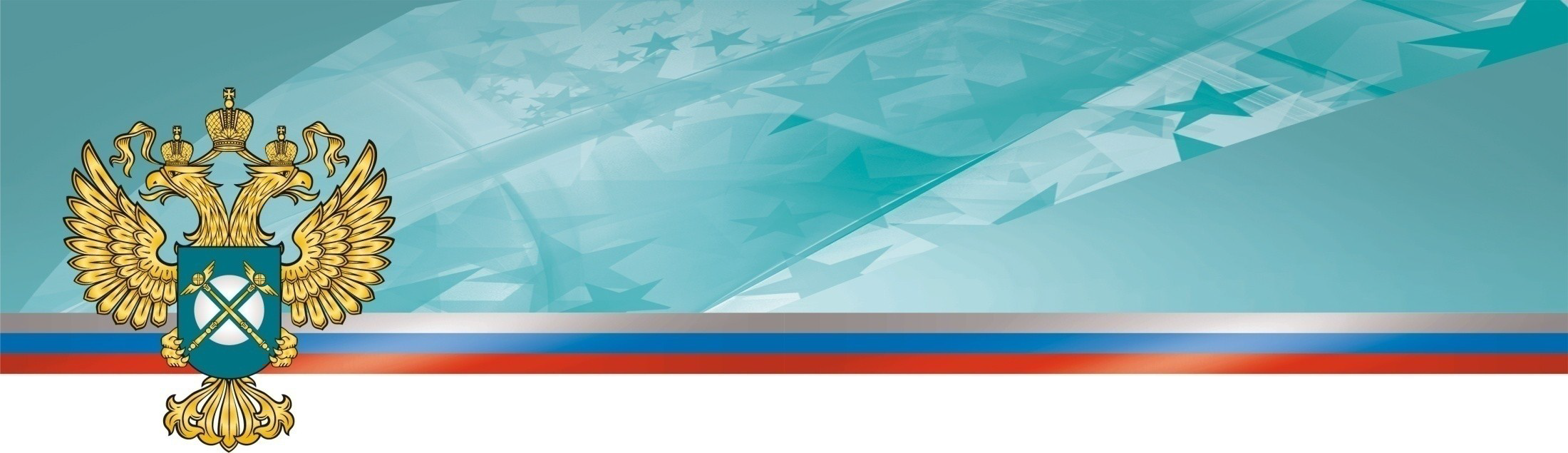 Кабардино-Балкарское Управление Федеральной антимонопольной службы России
Статистика нарушений в сфере 
контроля законодательства о контрактной системе
32
25
Выдано
постановлений
8
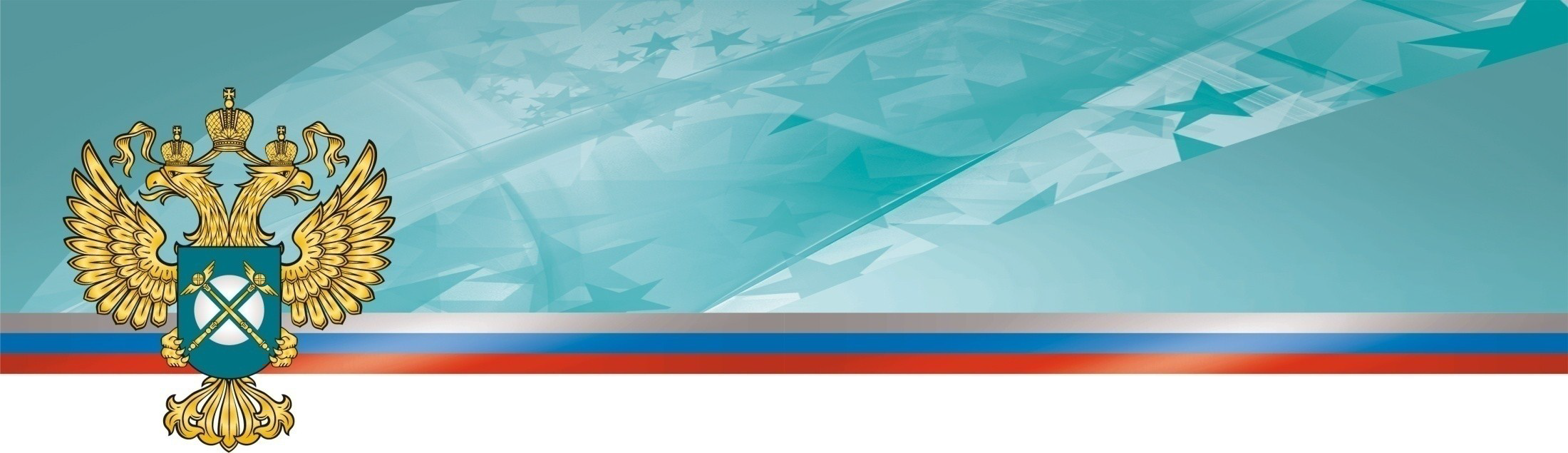 Кабардино-Балкарское Управление Федеральной антимонопольной службы России
Официальный сайт
УФАС России по КБР

http://kbr.fas.gov.ru
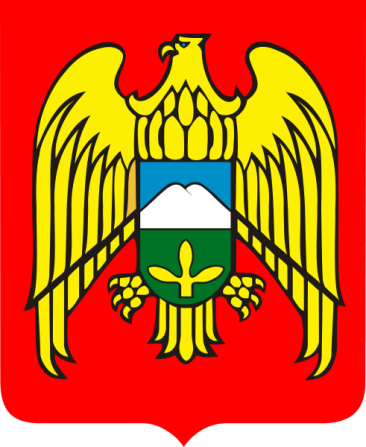 Официальный аккаунт
УФАС России по КБР 
в Instagram

@kbr_ufas
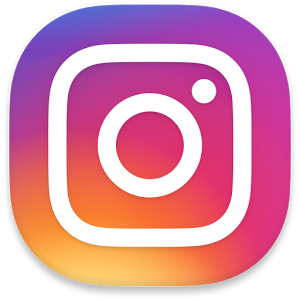 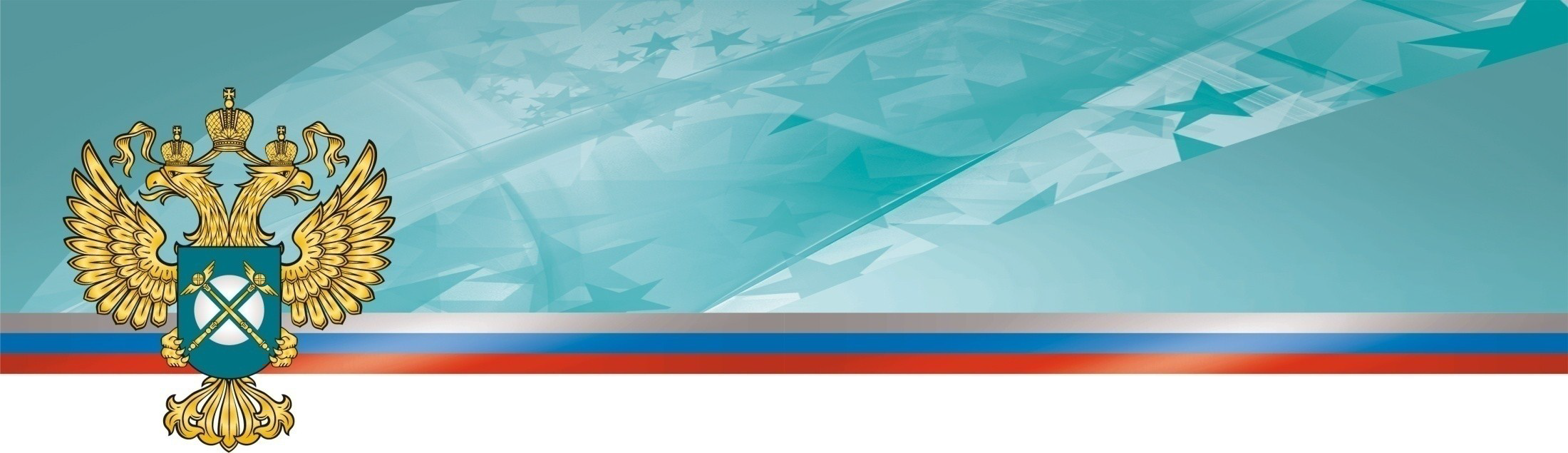 Кабардино-Балкарское Управление Федеральной антимонопольной службы России
Итоги правоприменительной практики 
контрольно-надзорной деятельности 
за IV квартал 2017 года



Руководитель УФАС России по КБР - Пшиншев Казбек Галимович